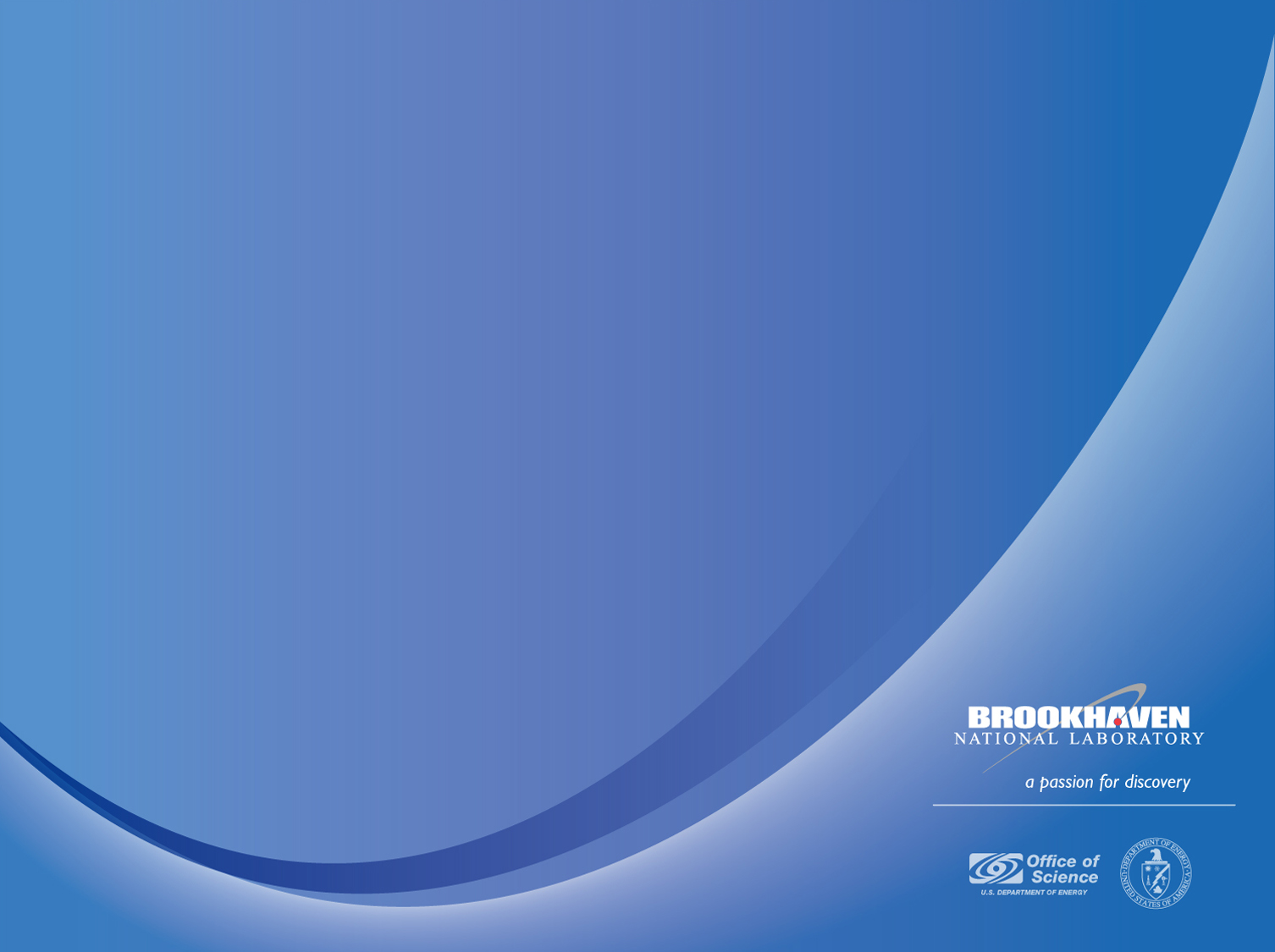 Heavy and Exotic Antimatter 
 Evidence of first antihypernucleus
      and         signal (for discovery)
Mass and Lifetime 
    What can we do with the discovery?
Production Rates for antimatter
Even Heavier antimatter?
 Outlook and Summary
The Heaviest Known Antimatter
Zhangbu Xu (for the STAR Collaboration)
History of Antimatter
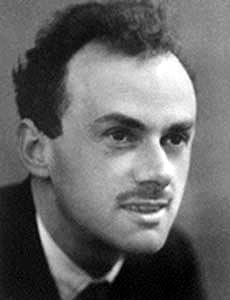 In 1928, Paul Dirac theorized possibility of antimatter as one of his equations for quantum mechanics had two “solutions” (regular matter and antimatter)
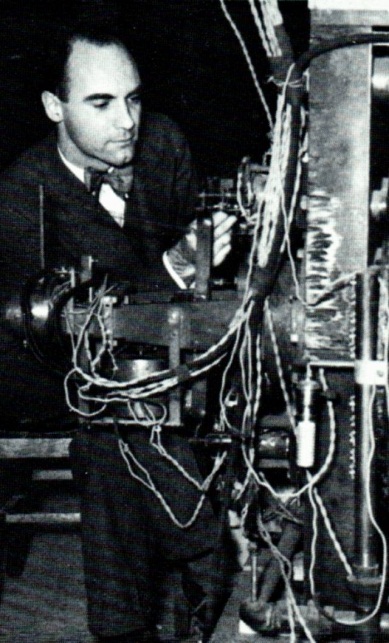 In 1932, Carl Anderson discovered positrons while studying cosmic rays
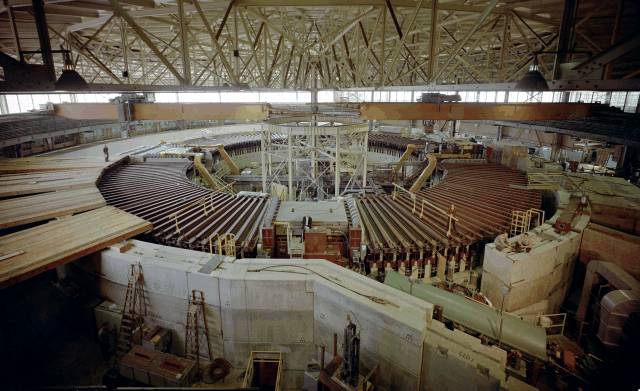 Two teams working at the Bevatron in Lawrence Berkeley National Lab discovered antiprotons and antineutrons in 1955 and 1956
In 1965, Antoni Zichichi  of CERN and Leon Lederman of Brookhaven National Lab simultaneously discovered antideuteron
In 1995, CERN created antihydrogen atoms at the LEAR by slowing the antiprotons and attaching positrons
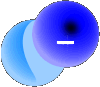 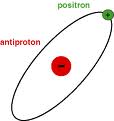 Will Pascucci, Choate Rosemary Hall; Wallingford, CT2010 Summer High-School Student
What is Antimatter?
“Those who say that antihydrogen is
antimatter should realize that we are
not made of hydrogen and we drink
water, not liquid hydrogen”
-- Dirac
Quoted from A. Zichichi (2008)
Antiparticles and antimatter: 
the basic difference
Annihilate with normal matterp+,p- are each other’s antiparticle
Nuclear force
Long Lifetime
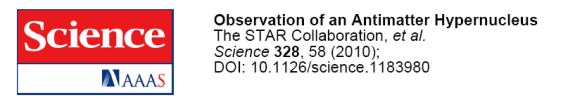 What are Hypernuclei?
Hypernuclei of lowest  A
Nucleus which contains at least one hyperon in addition to nucleons.
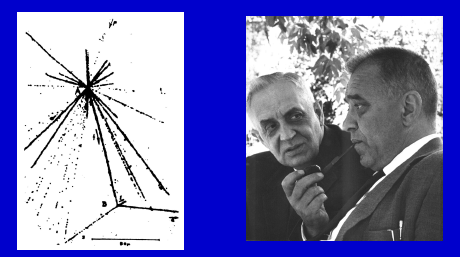 Y-N interaction: a good window to
   understand the baryon potential 

 Binding energy and lifetime are    very sensitive to Y-N interactions
  Hypertriton: DB=130±50 KeV; r~10fm
  Production rate via coalescence    at RHIC depends on overlapping wave    functions of n+p+L in final state
  Important first step for searching for   other exotic hypernuclei (double-L)
The first hypernucleus was discovered by Danysz and Pniewski in 1952. It was formed in a cosmic ray interaction in a balloon-flown emulsion plate.  
        M. Danysz and J. Pniewski, Phil. Mag. 44 (1953) 348
No one has ever observed any antihypernucleus before RHIC
u du
u du
u du
u du
3LH
u dd
u ds
3He
t
u dd
u d
d
u d
d
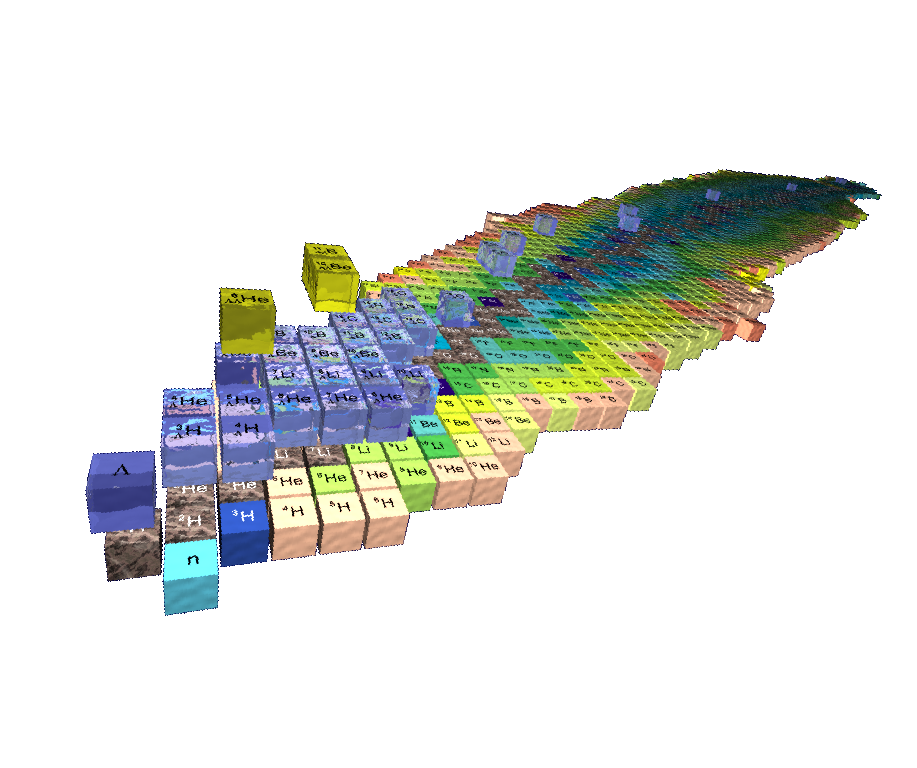 S=-2
S=-1
S=-0
from Hypernuclei to Neutron Stars
hypernuclei       L-B Interaction       Neutron Stars
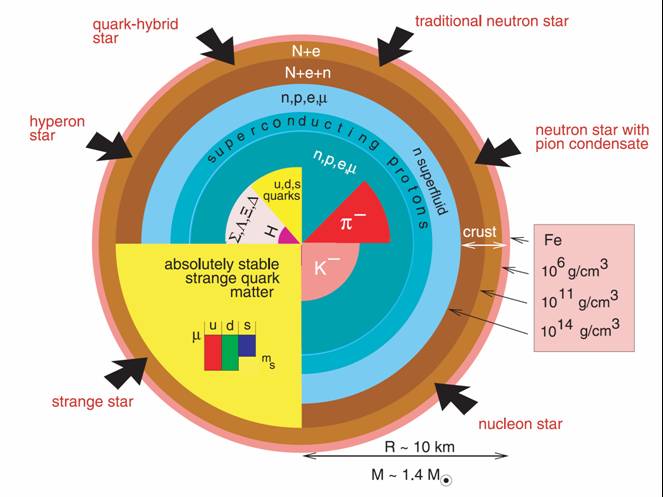 Saito, HYP06
Several possible configurations of Neutron Stars
Kaon condensate, hyperons, strange quark matter
Single and double hypernuclei in the laboratory: 
study the strange sector of the baryon-baryon interaction
provide info on EOS of neutron stars
J.M. Lattimer and M. Prakash, 
"The Physics of Neutron Stars", Science 304, 536 (2004)
J. Schaffner and I. Mishustin, Phys. Rev. C 53 (1996): Hyperon-rich matter in neutron stars
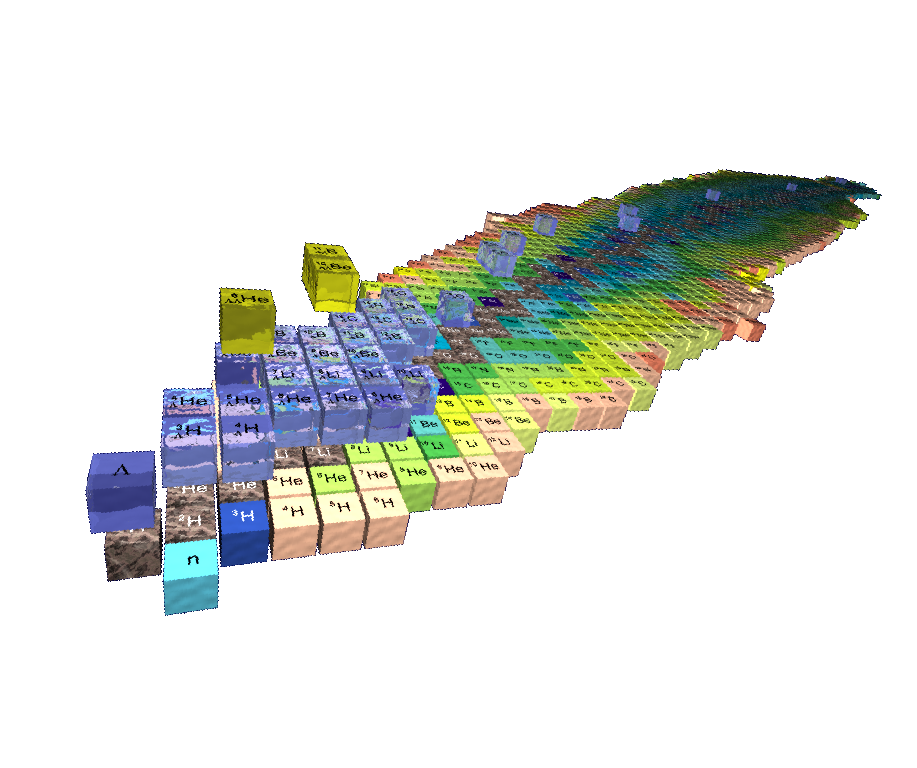 S=-2
S=-1
S=-0
Chart of Nuclides
3-D chart of nuclides
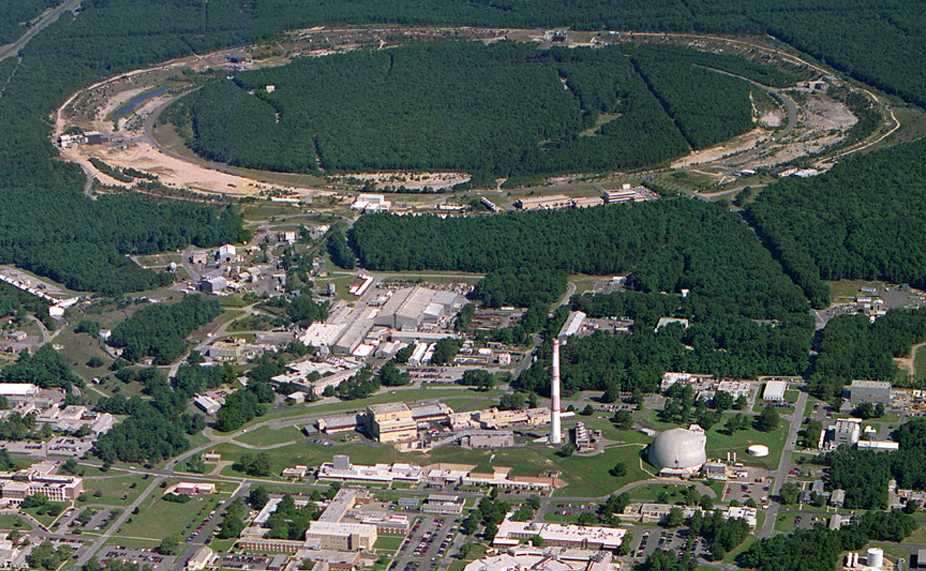 PHOBOS
BRAHMS
RHIC
PHENIX
STAR
AGS
TANDEMS
Relativistic Heavy Ion Collider (RHIC)
v = 0.99995c = 186,000 miles/sec
          Au + Au at 200 GeV
Animation M. Lisa
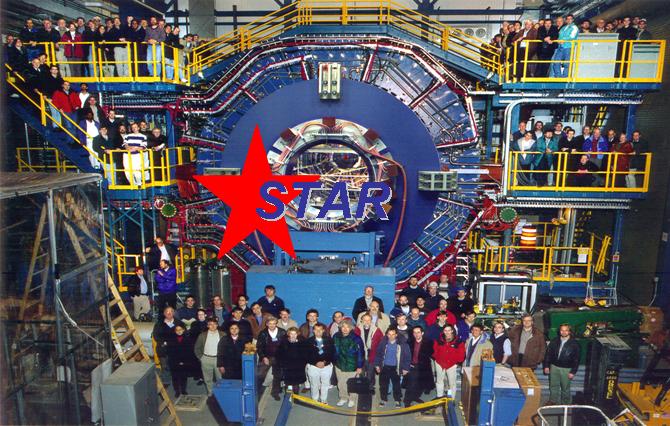 RHIC
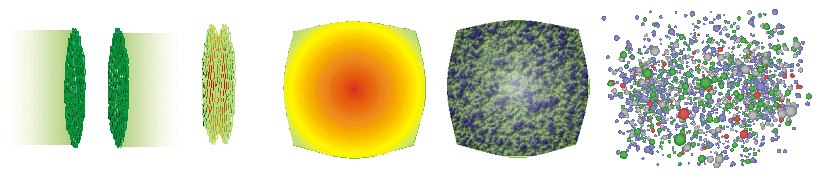 TIME
Little Big Bang
BIG; All 4 forces at work; Gravitation dominates; QGP@10-6s; Slow expansion; Antimatter-matter annihilate;
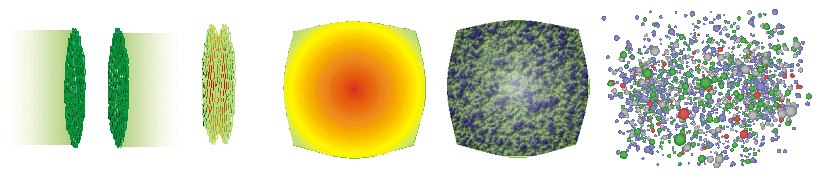 Little; Strong force at work; QGP@10-23s; Fast expansion; Antimatter-matter decouple; repeat trillion times
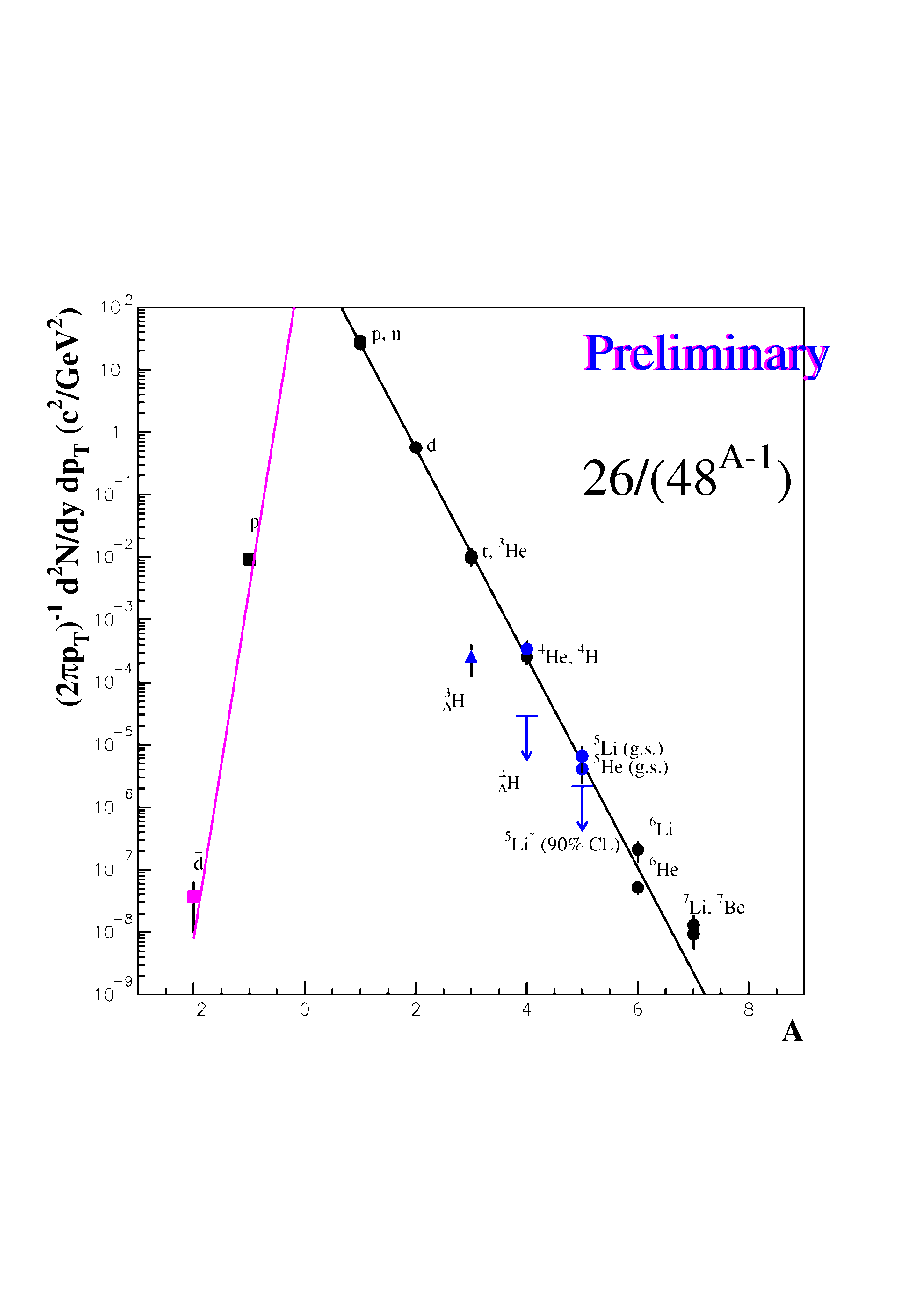 Can we observe hypernuclei at RHIC?
Low energy and cosmic ray experiments (wikipedia): 
       hypernucleus production via
L or K capture by nuclei
the direct strangeness exchange reaction
hypernuclei observed 
energetic but delayed decay,
measure momentum of the K and p mesons
|
In high energy heavy-ion collisions: 
nucleus production by coalescence, characterized by penalty factor.
AGS data[1] indicated that hypernucleus production will be further suppressed.
What’s the case at RHIC?
[1] AGS-E864, Phys. Rev. C70,024902 (2004)
A candidate event at STAR
Run4 (2004) 
200 GeV Au+Au collision
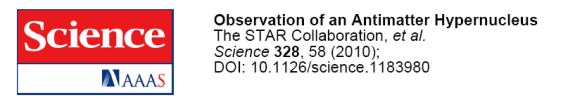 3He & anti-3He selection
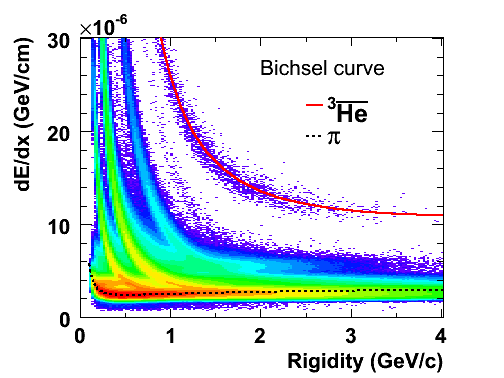 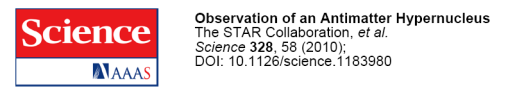 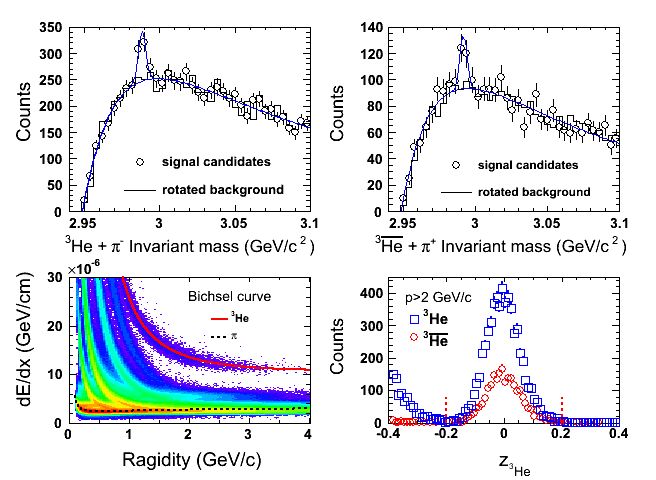 Select pure 3He sample: -0.2<Z<0.2  &  dca <1.0cm  &  p >2 GeV
            3He: 2931(MB07) + 2008(central04) + 871(MB04) = 5810
Anti-3He: 1105(MB07) +  735(central04) + 328(MB04) = 2168
and Combined signals
Combine hypertriton and antihypertriton signal: 
225±35
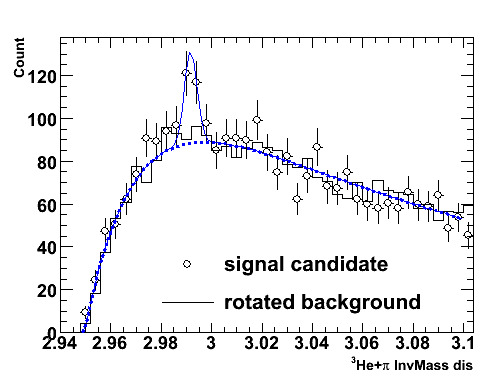 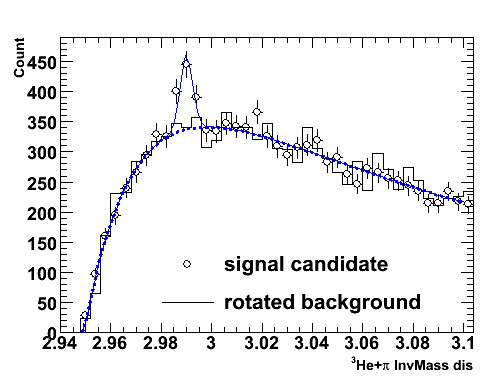 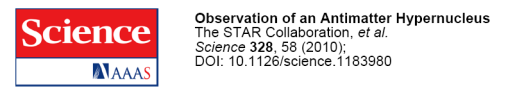 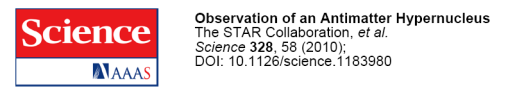 Signal observed from the data (bin-by-bin counting):        70±17;
     Mass: 2.991±0.001 GeV; Width (fixed): 0.0025 GeV;
This provides a >6s signal for discovery
Lifetime of a hypertriton
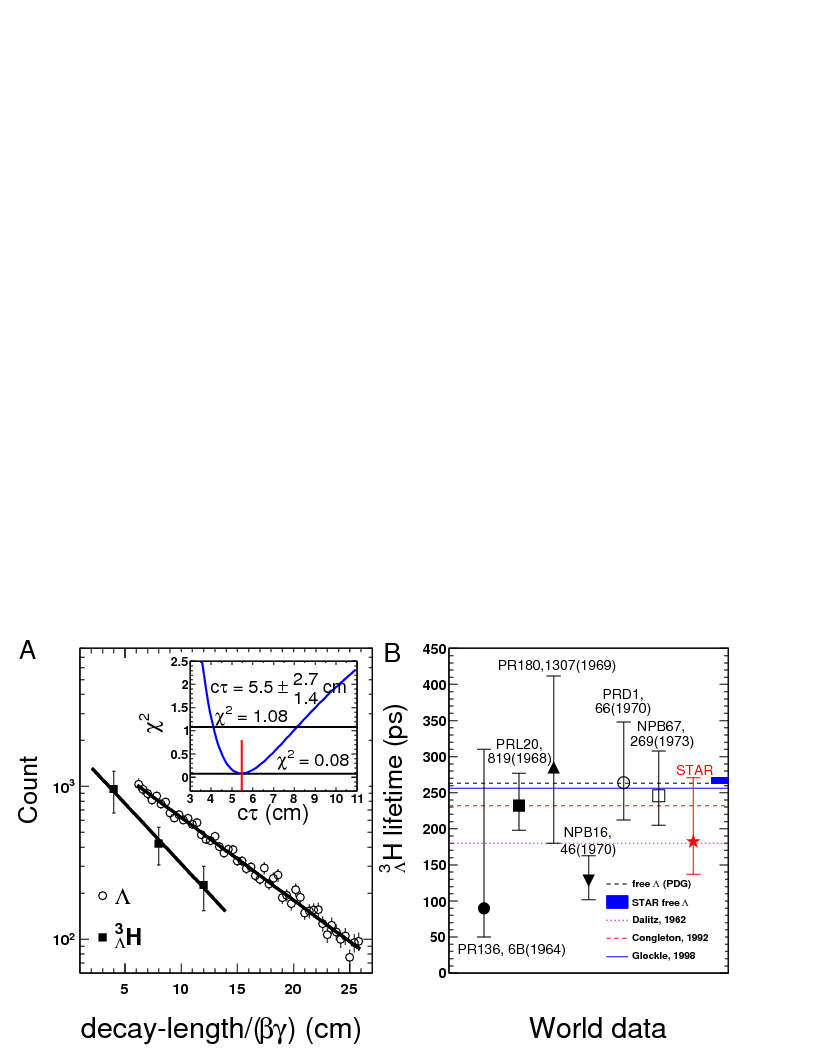 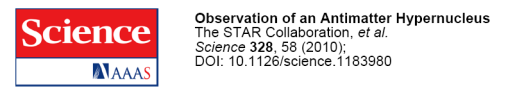 Lifetime related to binding energy 
Theory input: the L is lightly bound in the hypertriton
[1] R. H. Dalitz, Nuclear Interactions of the Hyperons (Oxford Uni. Press, London, 1965).
[2] R.H. Dalitz and G. Rajasekharan, Phys. Letts. 1, 58 (1962).
[3] H. Kamada, W. Glockle at al., Phys. Rev. C 57, 1595(1998).
Matter and antimatter are not created equal
But we are getting there !
(AGS,Cosmic)
AGS
RHIC
SPS
NA52
Flavors (u,d, s) are not created equal except in possible QGP
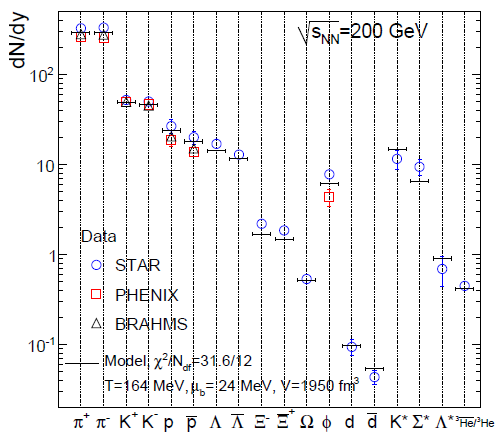 J. Rafelski and B. Muller, Phys.Rev.Lett.48:1066,1982
STAR whitepaper, NPA757(2005)
A. Andronic, P.Braun-Munzinger, J.Stachel, Phys. Lett. B 673 (2009) 142
A. Andronic, P.Braun-Munzinger, K.Redlich, J.Stachel, Phys. Lett. B 652 (2007) 259; B 678 (2009) 350; arXiv:1002.4441
Antinuclei in nature (new physics)
To appreciate just how rare nature produces antimatter (strange antimatter)
RHIC: an antimatter machine
Seeing a mere antiproton or antielectron does not mean much– after all, these particles are byproducts of high-energy particle collisions. 
However, complex nuclei like anti-helium or anti-carbon are almost never created in collisions.
AMS antiHelium/Helium sensitivity: 10-9
Dark Matter, Black Hole antinucleus production via coalescence
hypernuclei and antimatter from correlations in the Vacuum
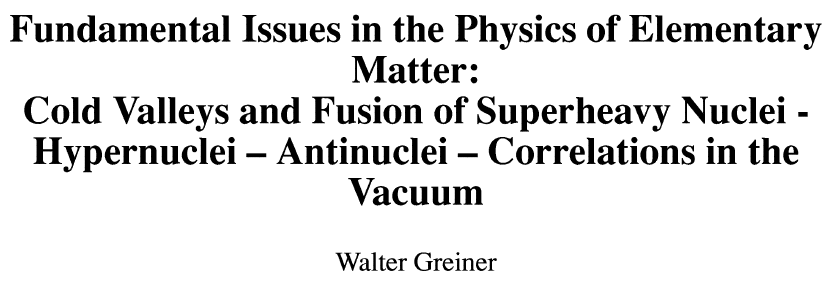 Real 3-D periodic table
Pull  from vacuum (Dirac Sea)
Vision from the past



?
??
2011
The extension of the periodic system into the sectors of hypermatter (strangeness) and antimatter is of general and astrophysical importance. 
… The ideas proposed here, the verification of which will need the
commitment for 2-4 decades of research, could be such a vision with considerable attraction for the best young physicists… I can already 
see the enthusiasm in the eyes of young scientists, when I unfold these 
ideas to them — similarly as it was 30 years ago,…                                                                    ---- Walter Greiner (2001)
Projected Discovery of antimatter Helium-4 nucleus from STAR
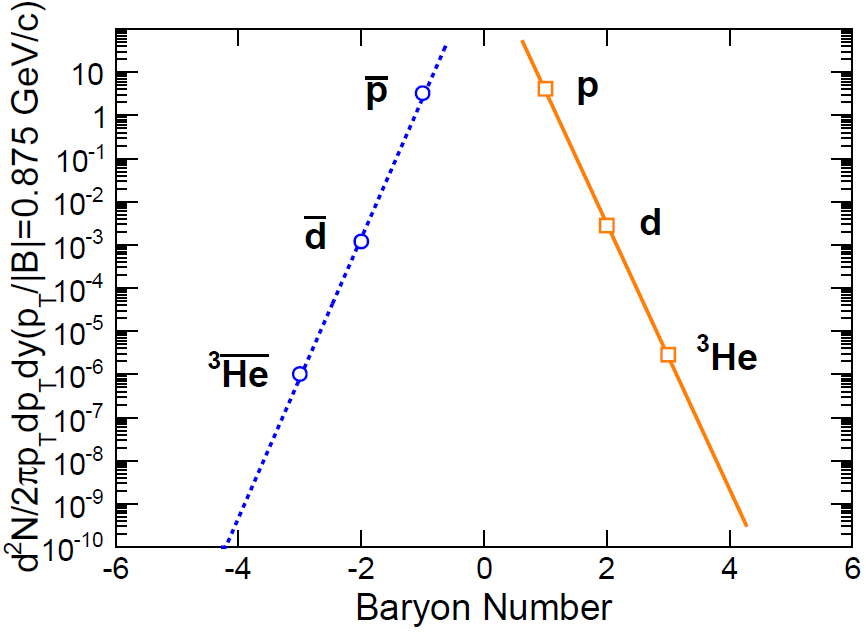 How many possible antimatter nuclei can we discover?
Anti-hypertriton, anti-alpha;
Anti-hyperH4?

Can we get to antimatter 6He?
Unless technology and Physics change dramatically, NO!
>10  arXiv:0909.0566
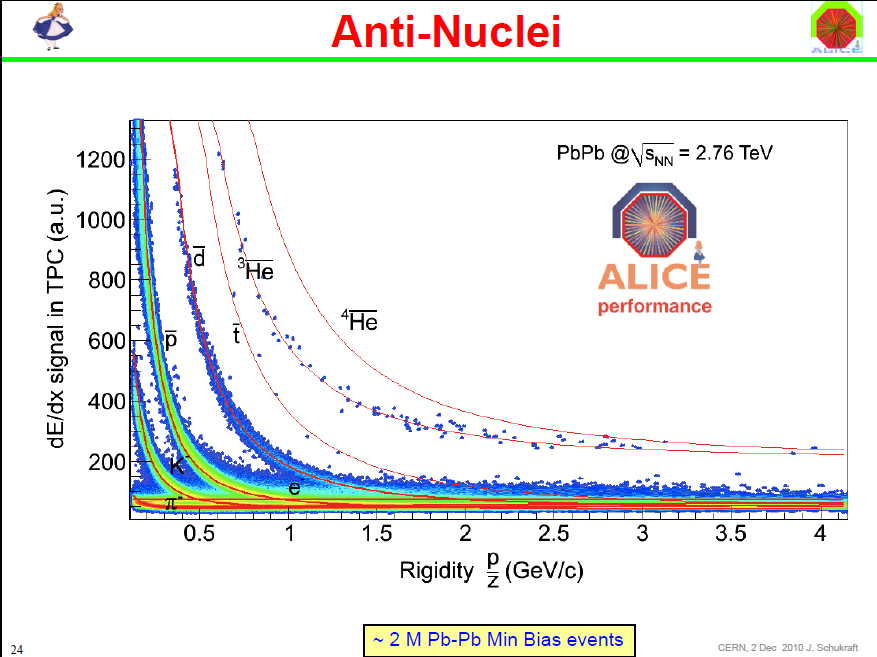 Fun news about the discovery
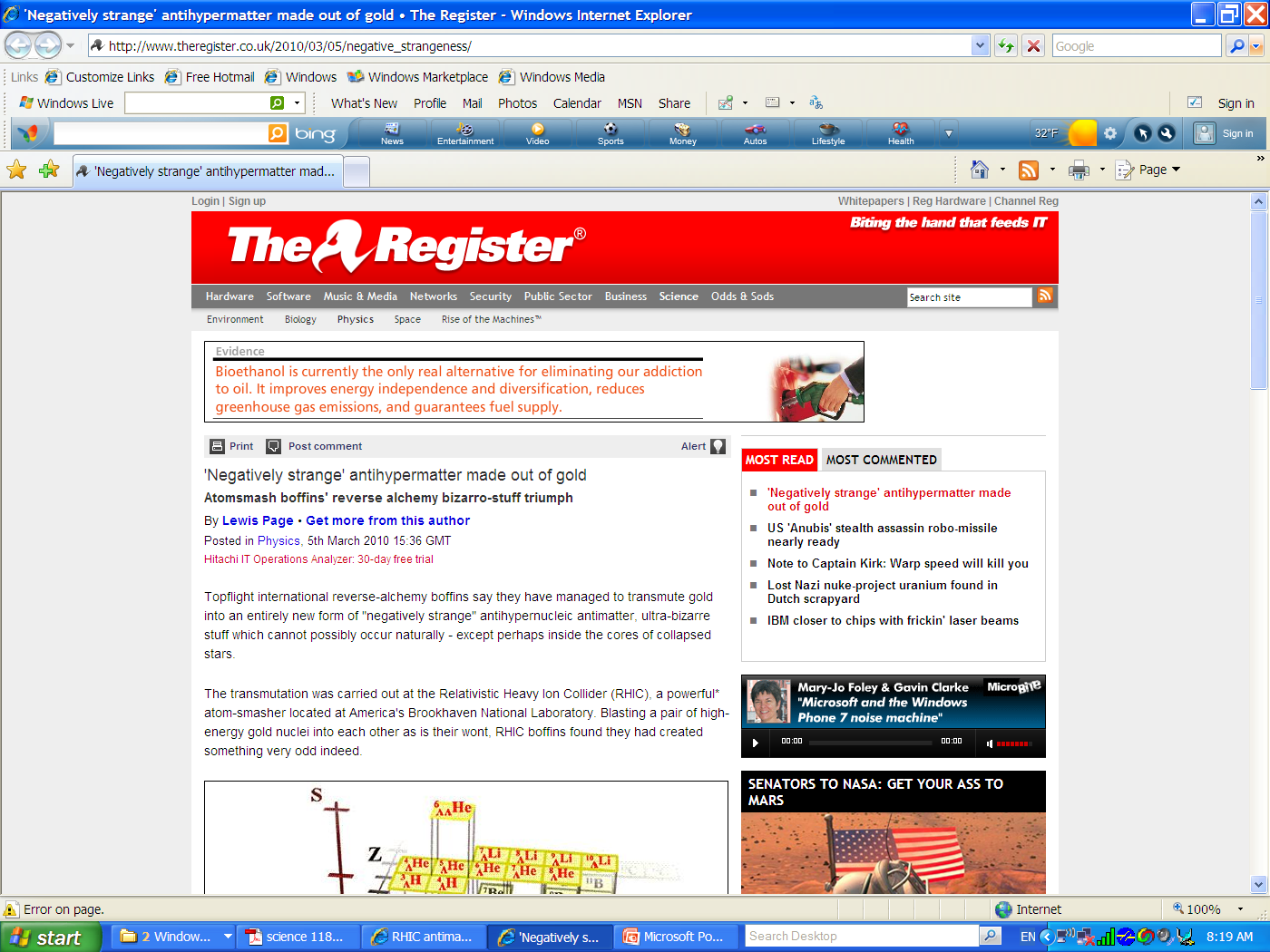 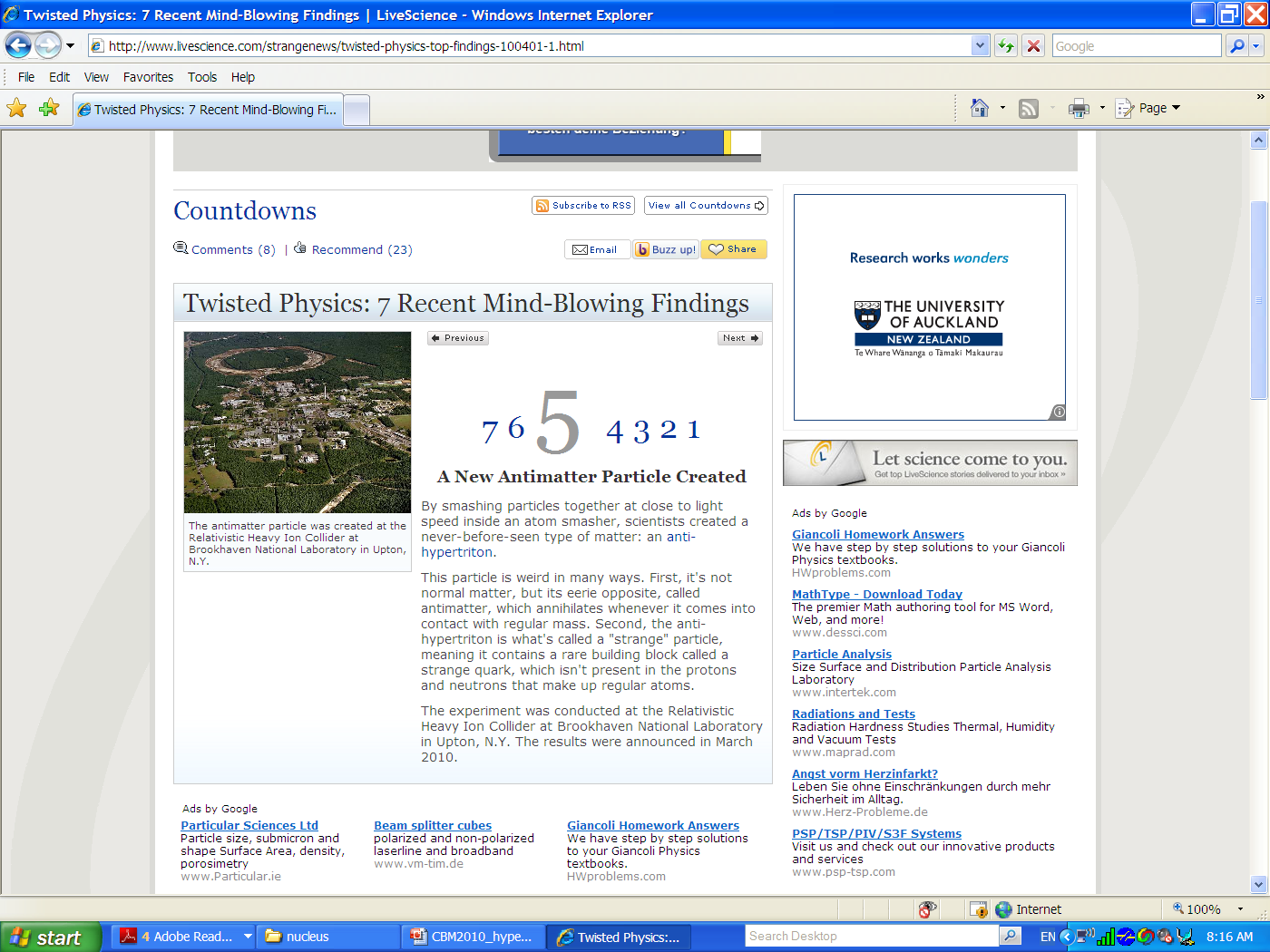 Science Perspectives Vol 328
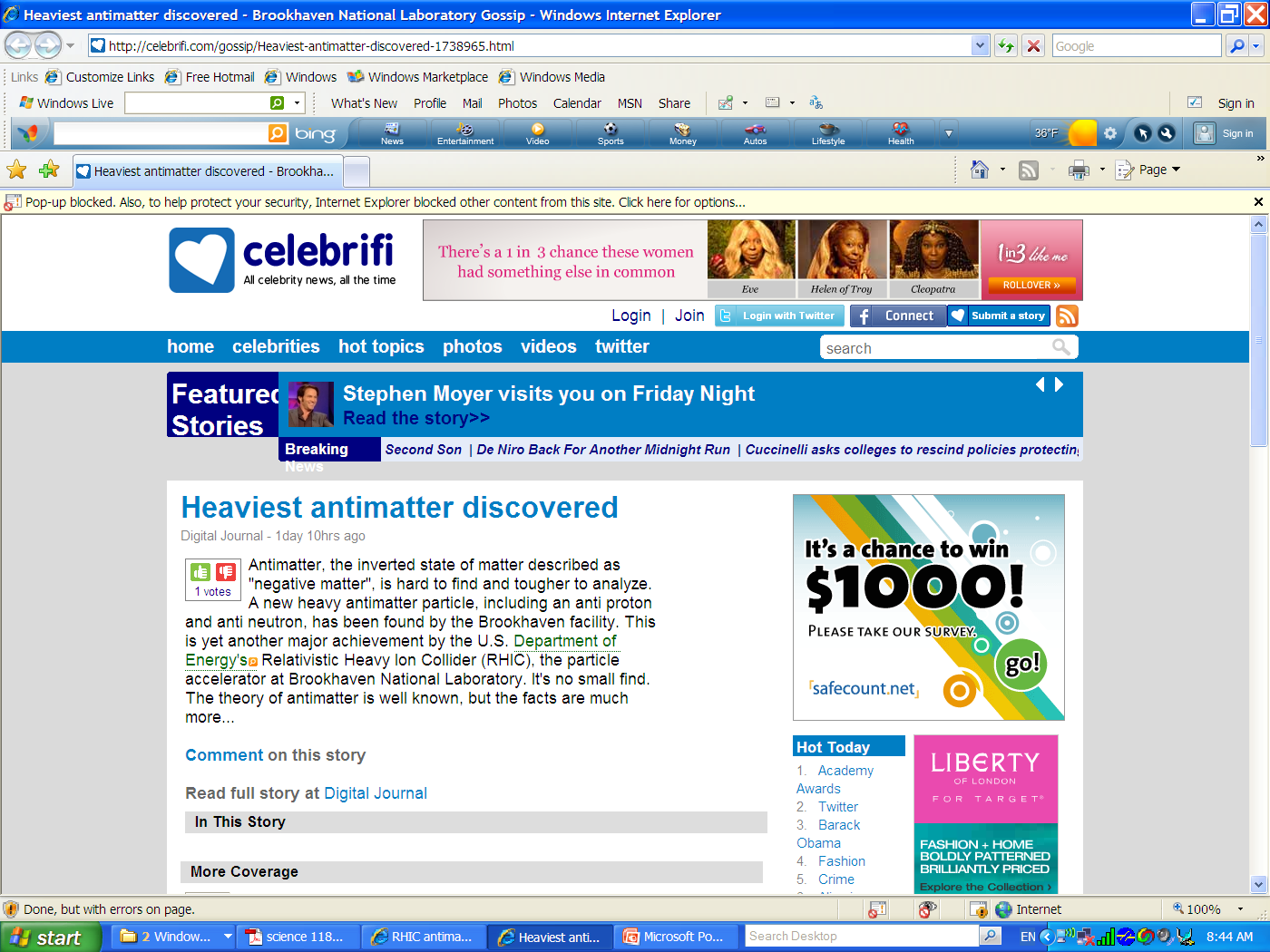 Conclusion and Outlook
has been observed for 1st time; significance ~4s.
Lifetime:
 data samples with larger statistics

 Production rate: 
 Strangeness and baryon correlation   Need specific model calculation for this quantity
 Establish trend from AGS—SPS—RHIC—LHC 
 

 L3Hd+p+p channel measurement: d and d via ToF.

 Search for other hypernucleus: 4LH, double L-hypernucleus.

 Search for anti-a, antinucleus atomcules

RHIC: best antimatter machine